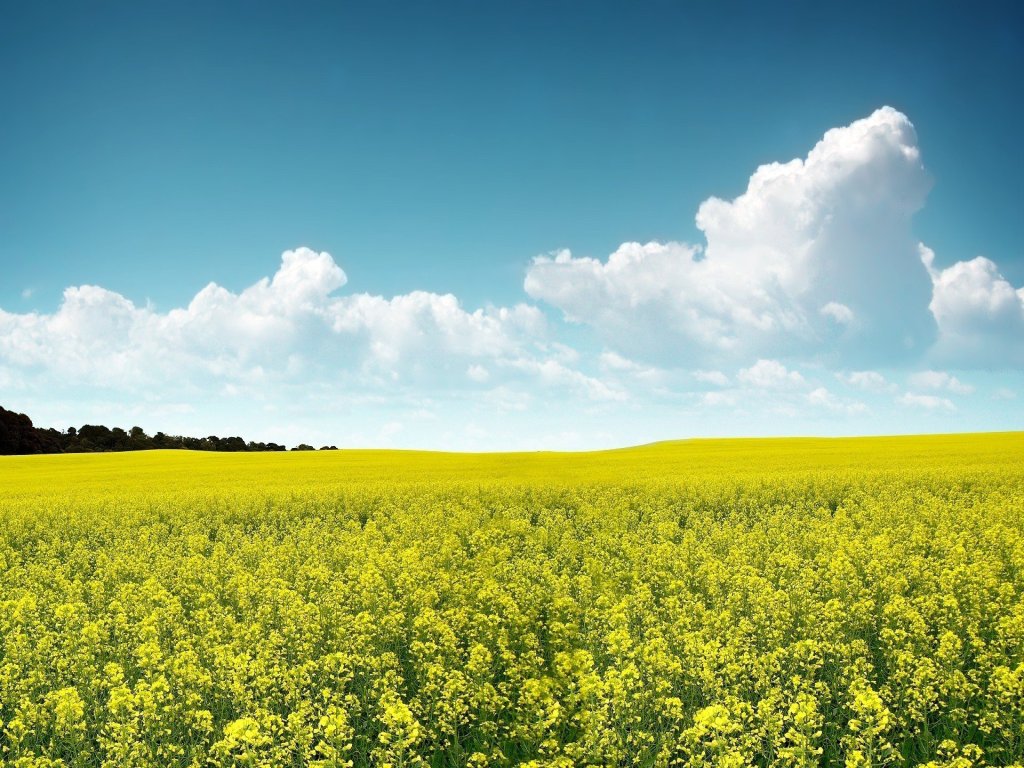 1.11. Організація кормовиробництва
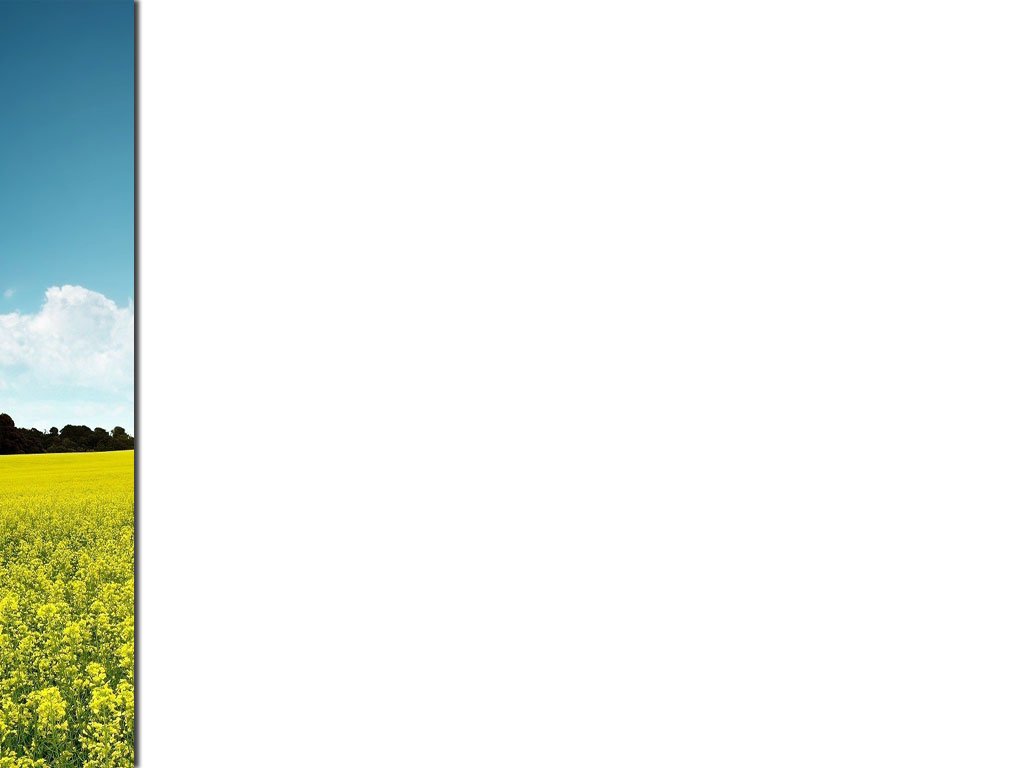 Кормова база - це склад, кількість та якість кормів, система виробництва й використання їх. Це складна галузь, яка займається вирощуванням багатьох різних за біологією, технологією та організацією виробництва видів кормів. Залежно від ґрунтово-кліматичних умов і спеціалізації тваринництва кожне підприємство має свою структуру кормової бази.

Система кормовиробництва — це раціональне співвідношення зоотехнічних, агрономічних та організаційно-економічних вимог при виробництві кормів, мета якого - забезпечити потреби тваринництва якнайбільшою кількістю високоякісних і дешевих кормів.

      При науковій організації кормової бази слід враховувати:

зоотехнічну сторону кормової бази — склад і якість кормів;

агрономічну, що стосується питань агротехніки зернофуражних і кормових культур, розміщення їх у сівозмінах, підвищення врожайності, а також підвищення продуктивності природних сіножатей і пасовищ;

організаційно-економічну, що включає розрахунки і планування потреби в кормах та посівних площ зернофуражних і кормових культур; розроблення заходів щодо інтенсифікації кормовиробництва та здешевлення кормів; вибір найбільш вигідних видів кормів та встановлення ефективних типів і норм годівлі тварин; організацію зберігання, підготовки і роздавання кормів.
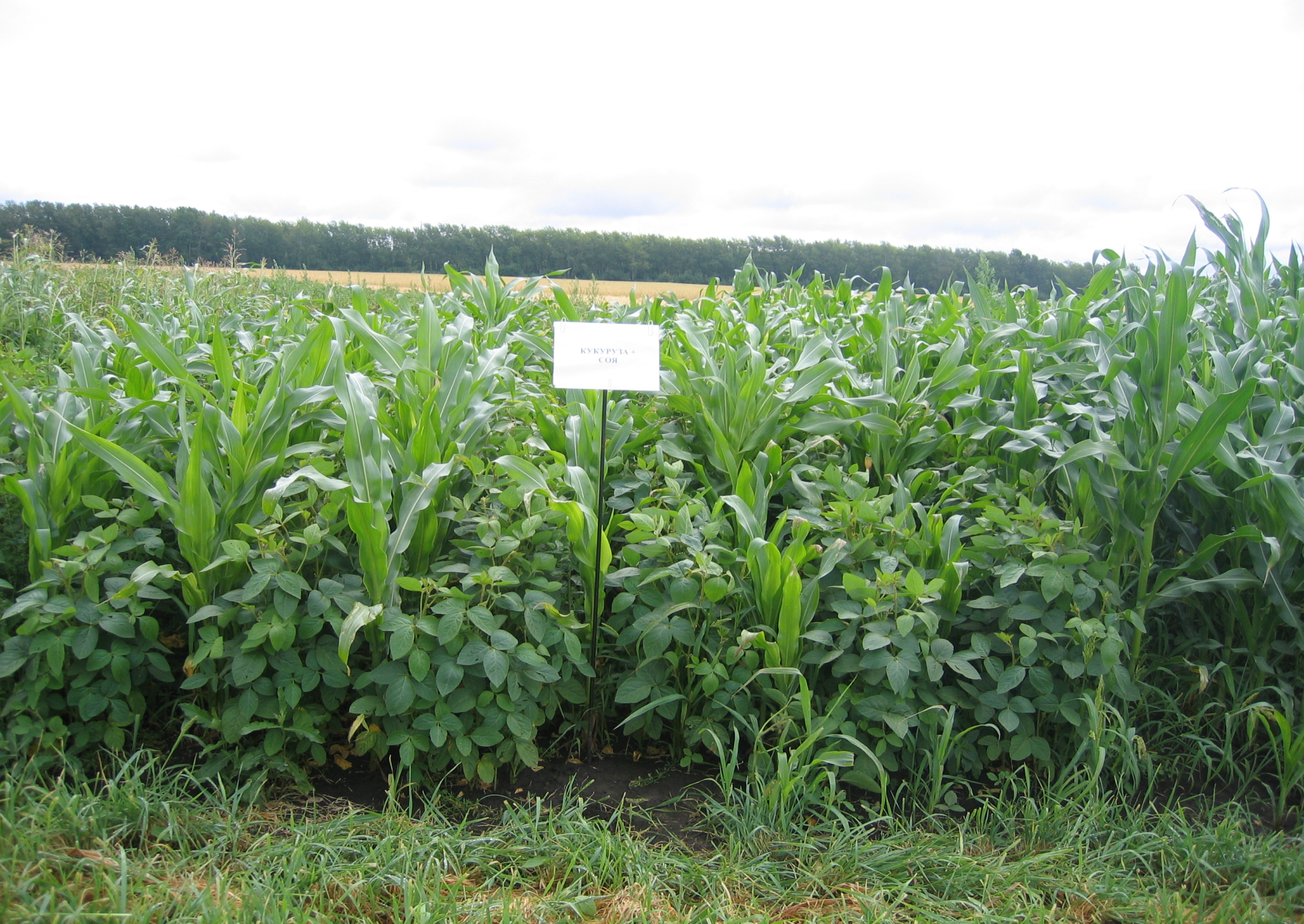 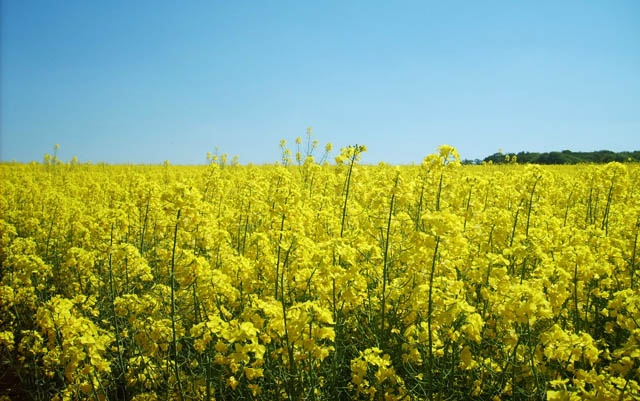 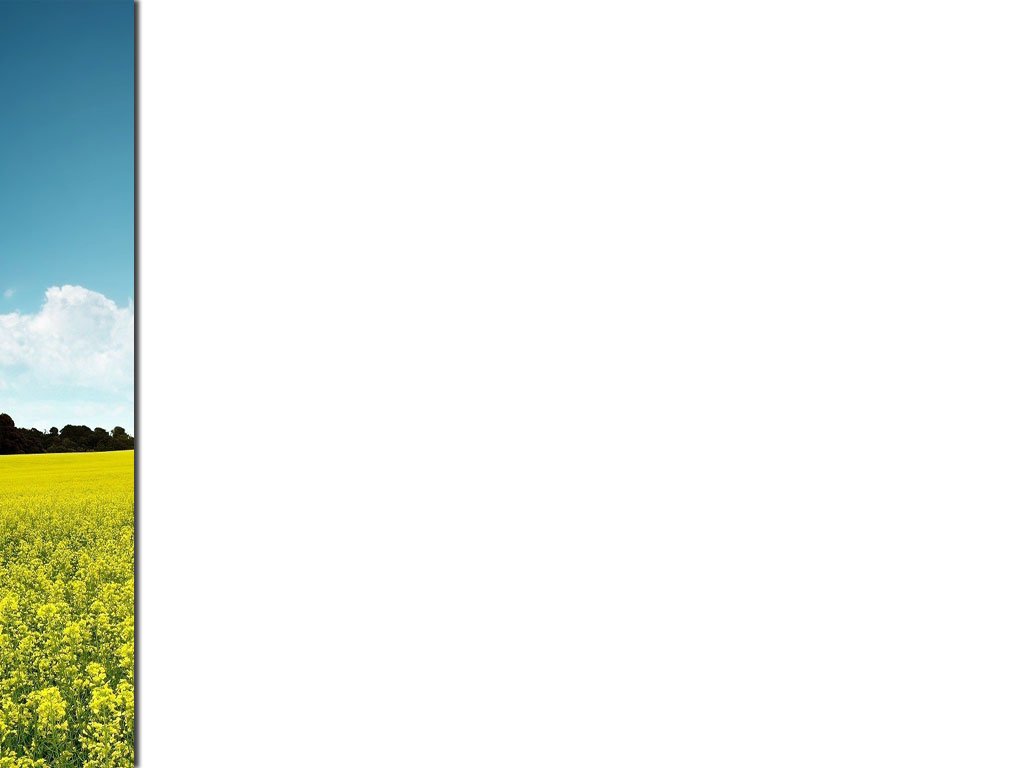 Основні принципи наукової організації кормової бази:
відповідність структури кормової бази спеціалізації тваринництва, врахування фізіологічних, вимог тварин до раціонів і окремих видів кормів, їхньої якості;

чіткий взаємозв’язок обсягу виробництва кормів відповідних видів із поголів’ям тварин (забезпечення рівномірної та безперебійної годівлі худоби, зростання темпів виробництва кормів порівняно із збільшенням кількості поголів’я);

відповідність системи кормовиробництва природно-економічним умовам підприємства;

ефективне використання землі (поєднання і раціональне ведення польового та лукопасовищного кормовиробництва, збільшення виробництва, кормів за рахунок підвищення рівня інтенсивності);

висока економічна ефективність кормової бази (вирощування таких кормових культур, які забезпечували б високий вихід кормових одиниць і перетравного протеїну з 1 га при низьких затратах праці та собівартості);

незалежність обсягу виробництва, кормів від кліматичних умов завдяки меліоративним заходам та створенню страхових фондів кормів;

раціональне розміщення кормовиробництва по території підприємства, відповідність його внутрішньогосподарській спеціалізації й розміщенню тваринництва;

високий рівень механізації виробництва та приготування кормів, впровадження інтенсивної систем вирощування кормових культур і використання кормів;

плановість виробництва та використання кормів.
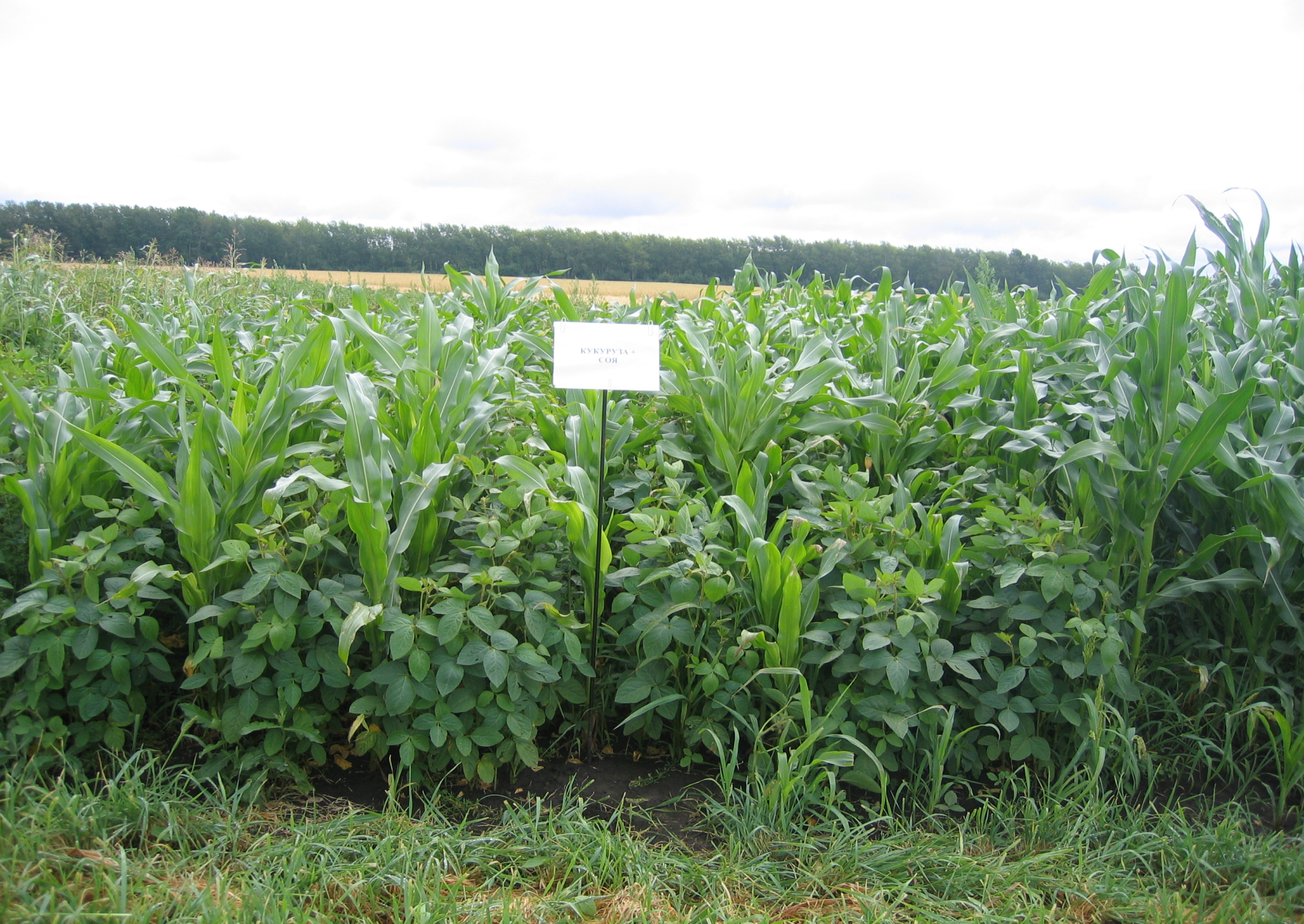 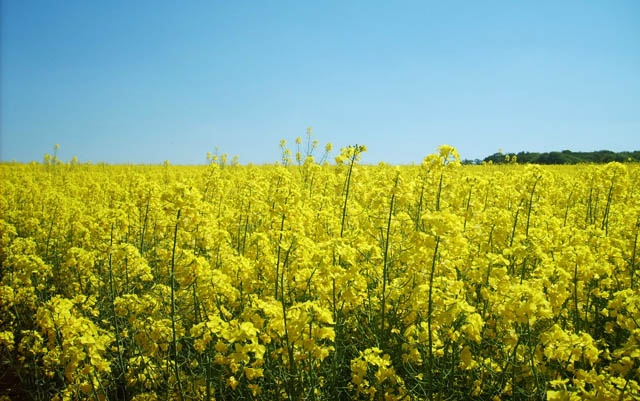 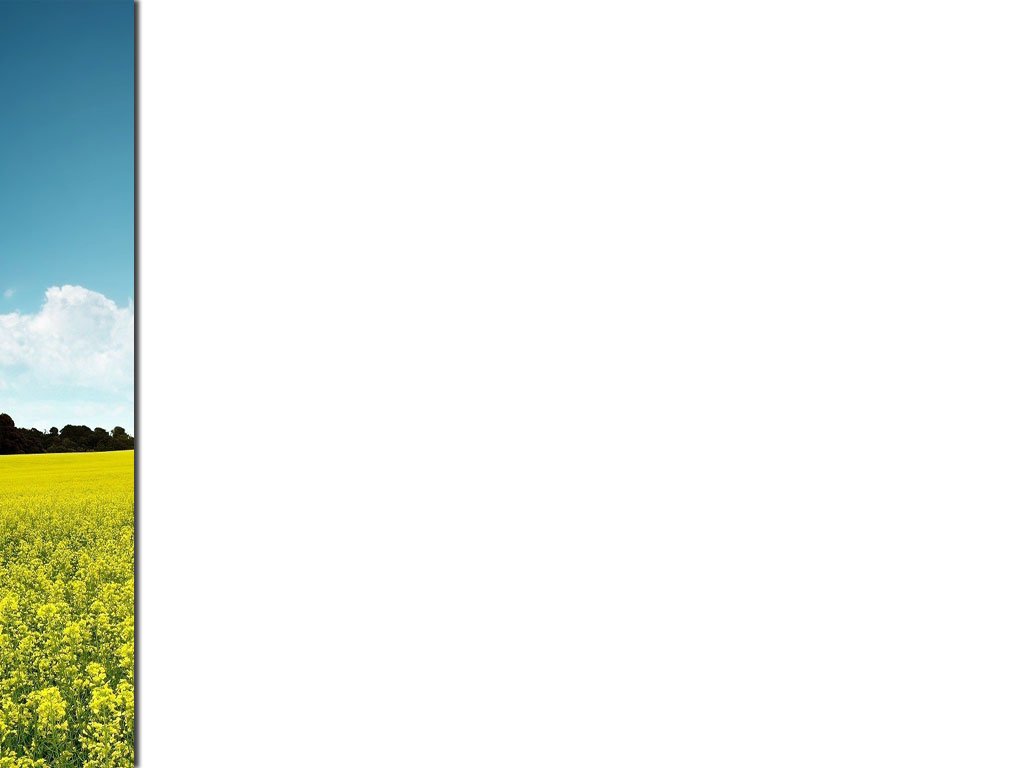 Система кормовиробництва - комплекс організаційно-економічних, агрономічних і зоотехнічних заходів, що забезпечують у певних природно-економічних умовах потрібний обсяг виробництва кормів відповідної якості при найменшому розмірі кормової площі і найменших витратах з розрахунку на кормову одиницю одержаного корму.

   Системи кормовиробництва:
польового кормовиробництва (посівна);
комбінована (посівно-лукопасовищна);
лукопасовищна.

   Системи тваринництва: 
стійлова; 
стійлово-пасовищна;
пасовищна.
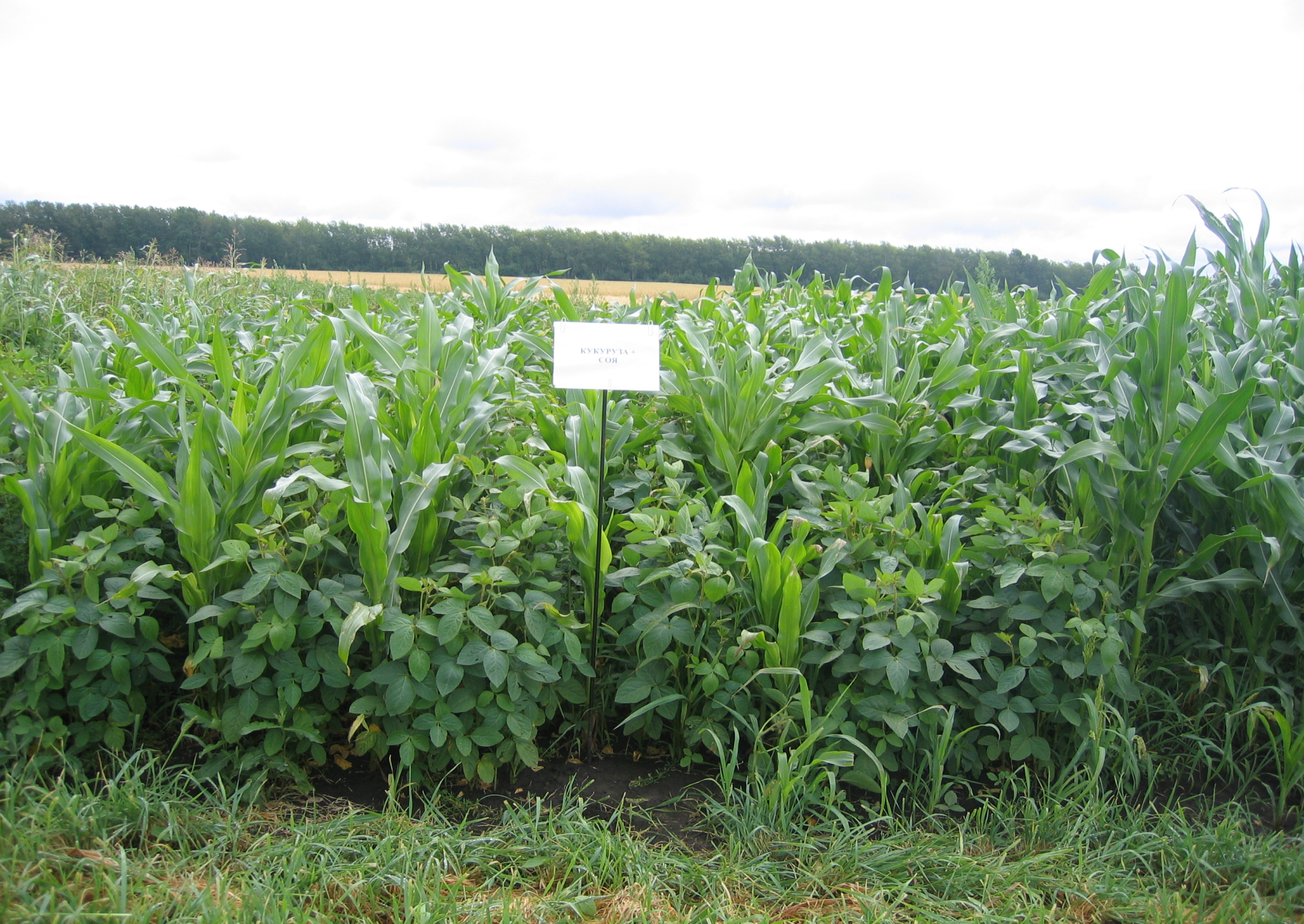 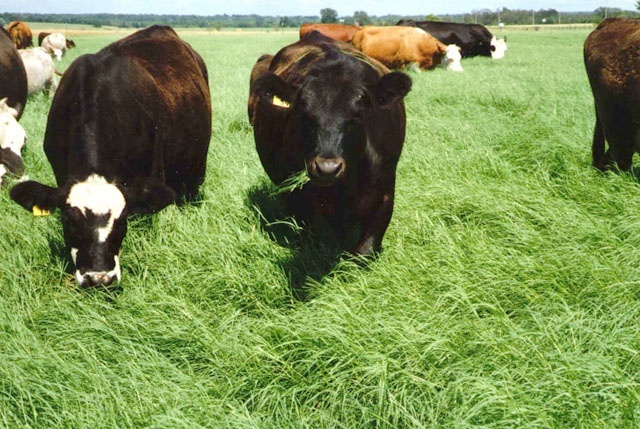 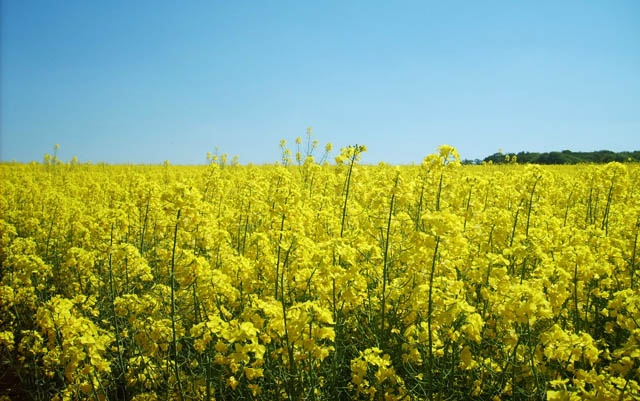 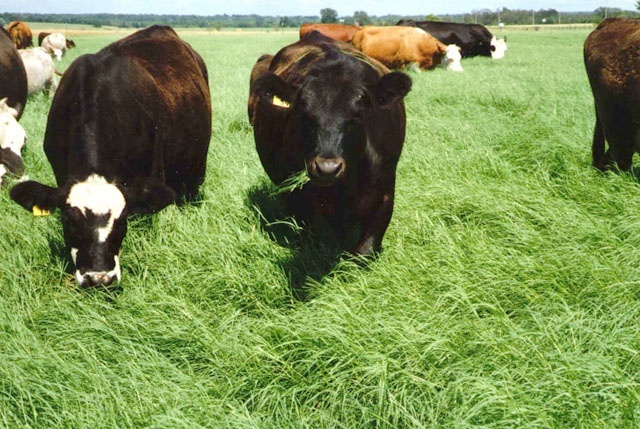 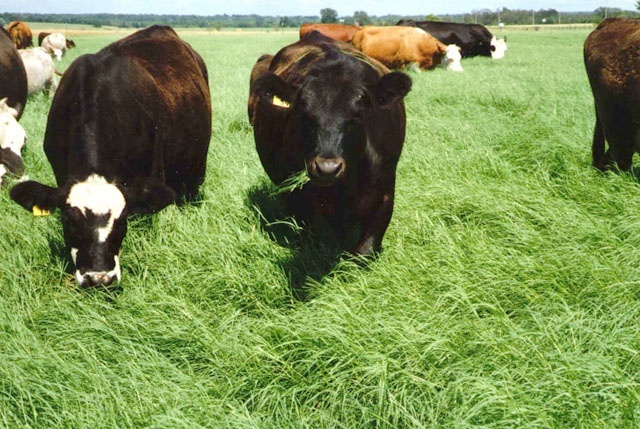 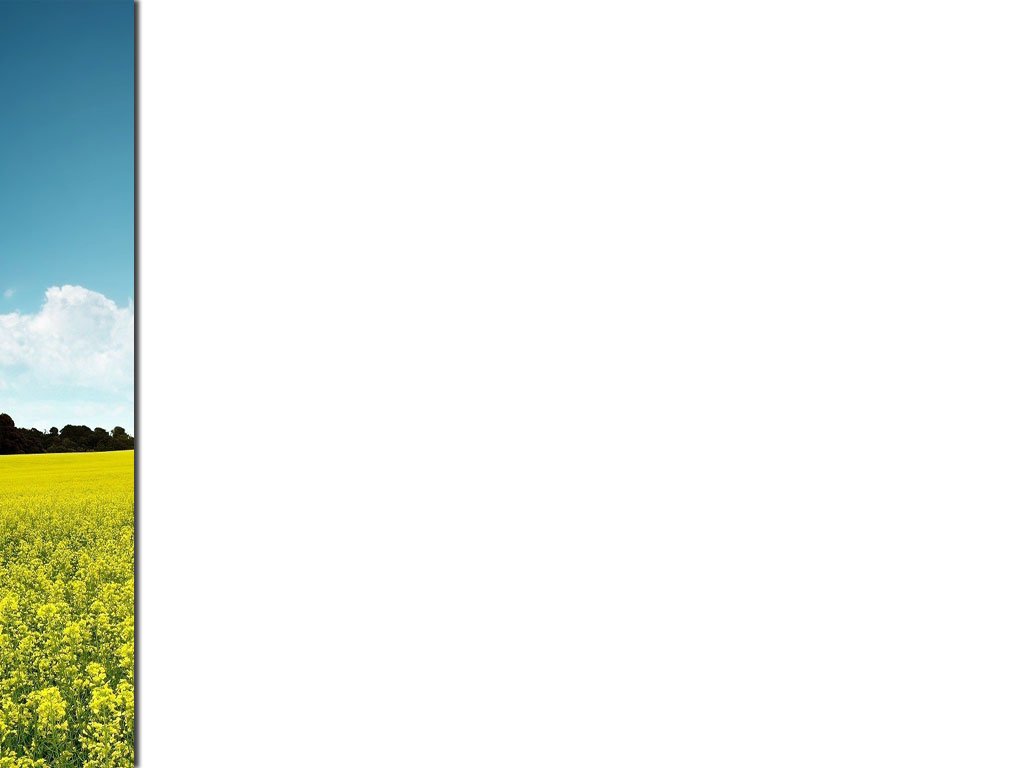 Організація польового і лукопасовищного кормовиробництва

Заготівля сінажу: із зеленої маси різних трав, але найкраще з багаторічних. Зелену масу пров’ялюють до вологості 45-55 відсотків і подрібнюють на частки не більш як 3-5 см.

Заготівля силосу: вологість маси повинна бути 60-70 відсотків. Формують збирально-транспортні загони, що складаються з двох основних ланок і допоміжних. Перша ланка за допомогою силосозбиральних комбайнів скошує й подрібнює зелену масу силосних культур і транспортує її до силососховищ; друга організовує закладання, трамбування маси за допомогою гусеничних тракторів із бульдозерною лопатою, а також укривання сховищ. 

Заготівля сіна: збирання в оптимальні строки; нормальна висота зрізування травостою; короткочасне сушіння зеленої маси; прямолінійність валків сіна; правильна розстановка копиць для транспортування; правильне укладання скирт; запобігання втратам. Початком скошування трав на сіно є масова бутонізація бобових і початок колосіння злакових трав, висота зрізування травостою повинна становити 4-5 см для першого укосу й 6-7 см - для другого.

Консервування концентрованих кормів: збирання кукурудзи на початку воскової стиглості, подрібнення зерна на стаціонарних дробарках і закладання його в сховища, заповнення його за 3-4 дні, постійного ущільнення маси протягом усього часу завантаження, високої герметизації маси синтетичною плівкою.
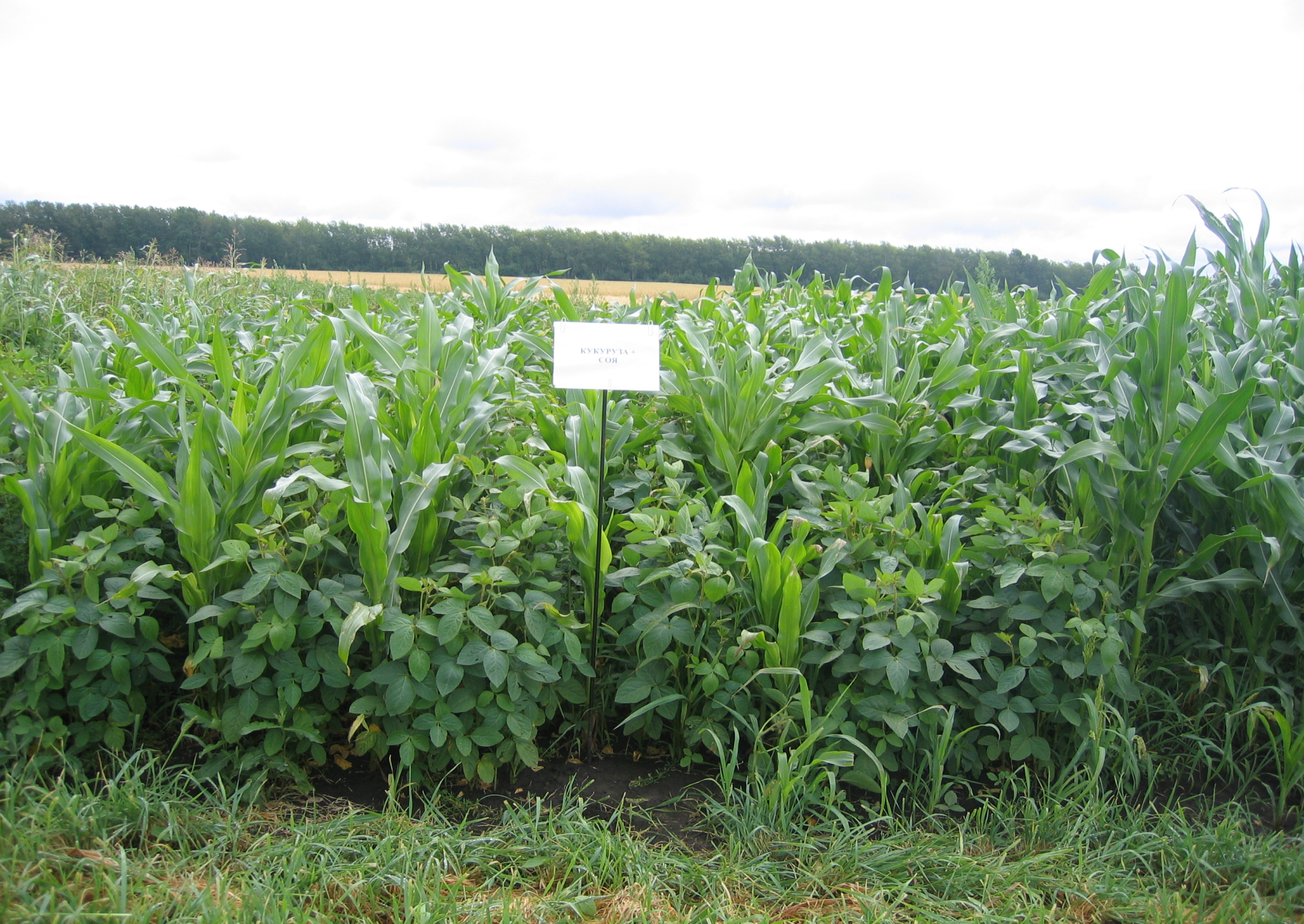 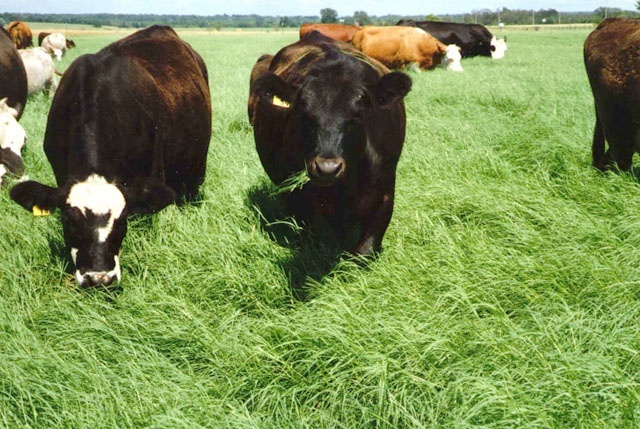 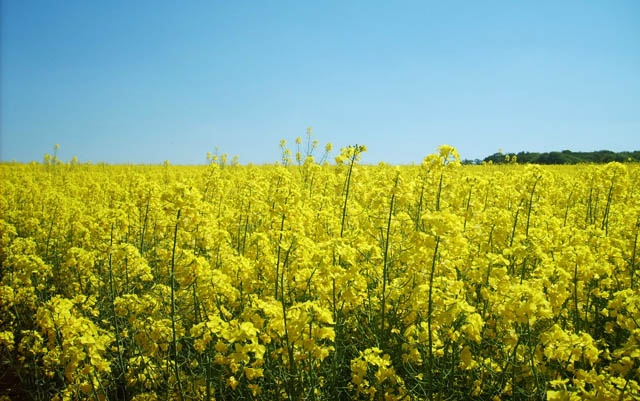 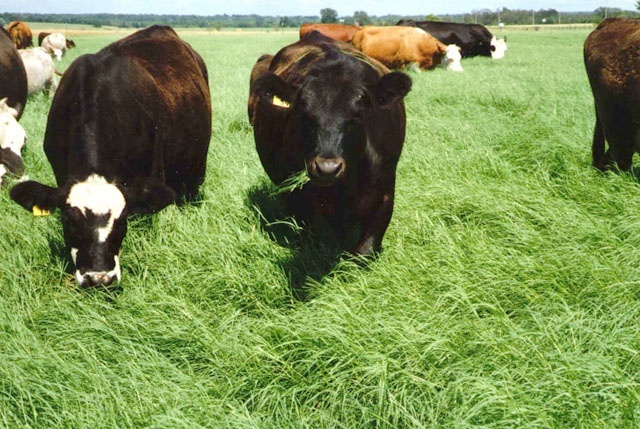 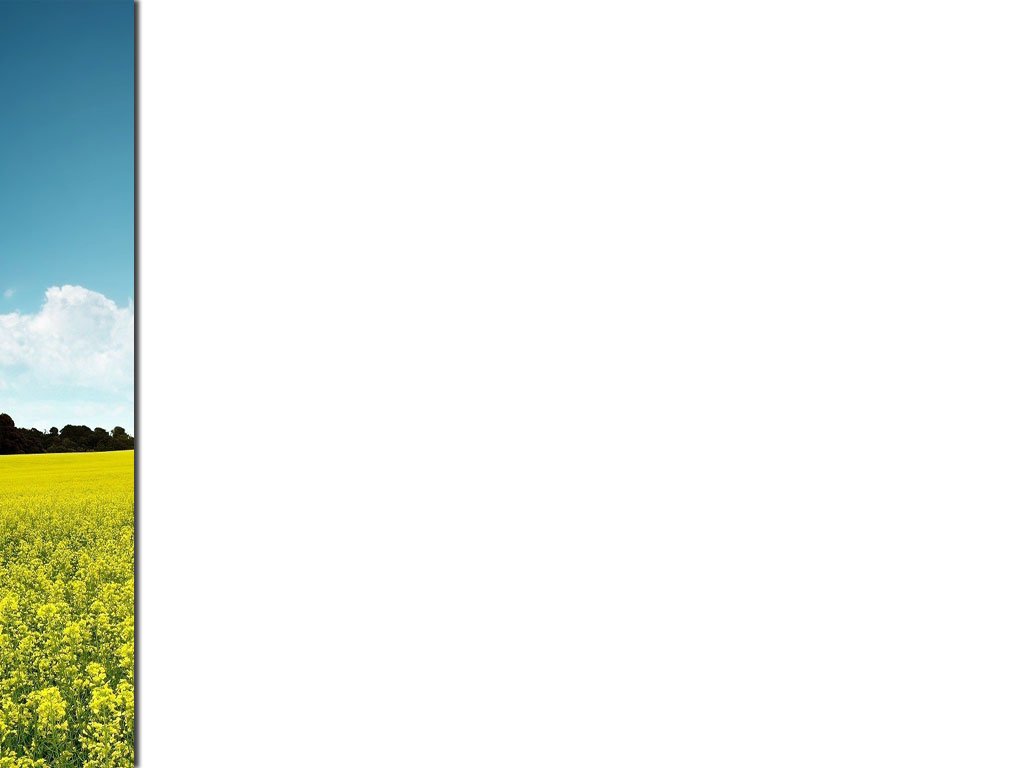 Зелений конвеєр
Зелений конвеєр — це система організаційних і агротехнічних заходів, що забезпечує рівномірне надходження достатньої кількості повноцінних і високоякісних зелених кормів з польових земель, лук і природних пасовищ протягом усього можливого періоду вегетації кормових культур.
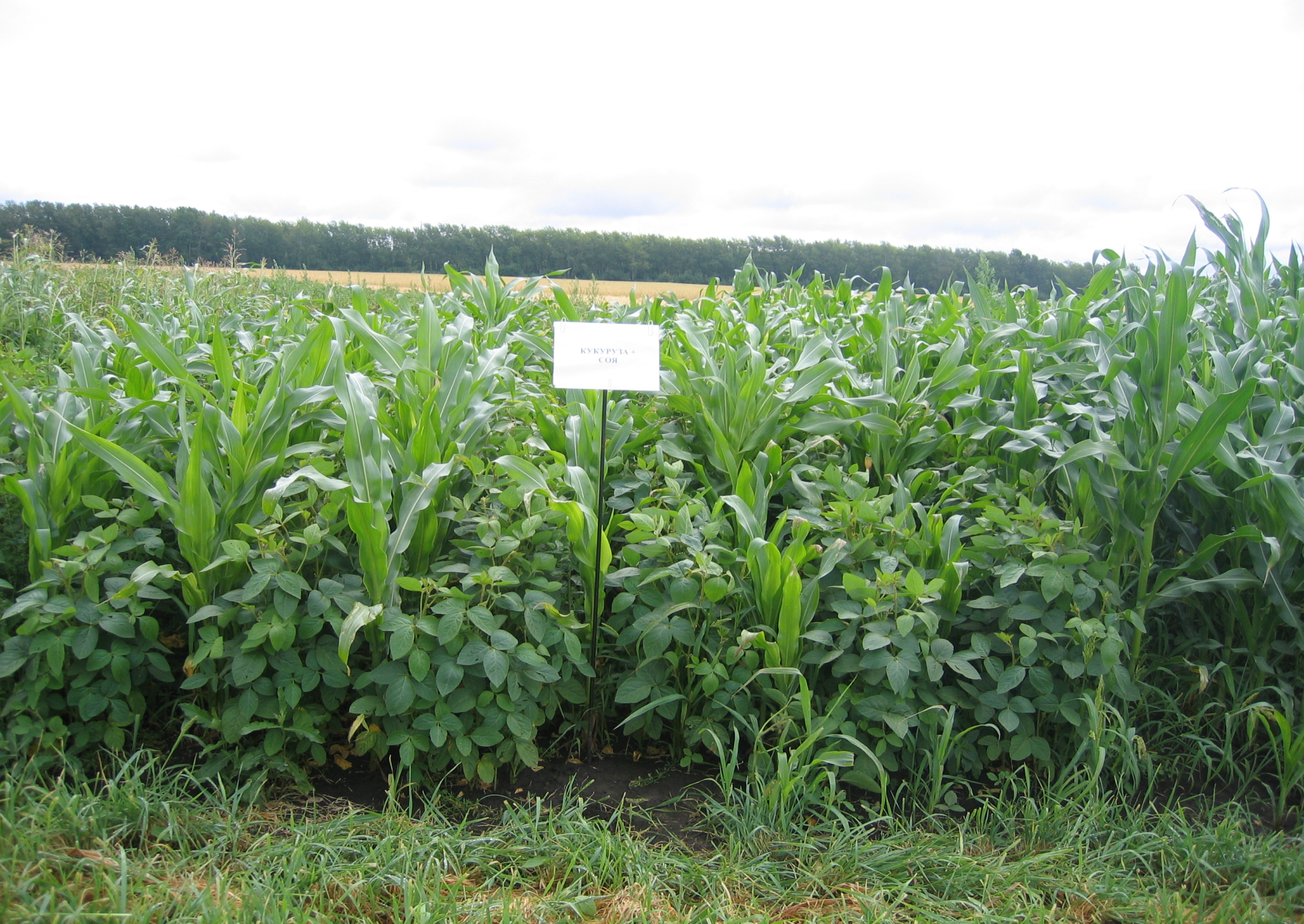 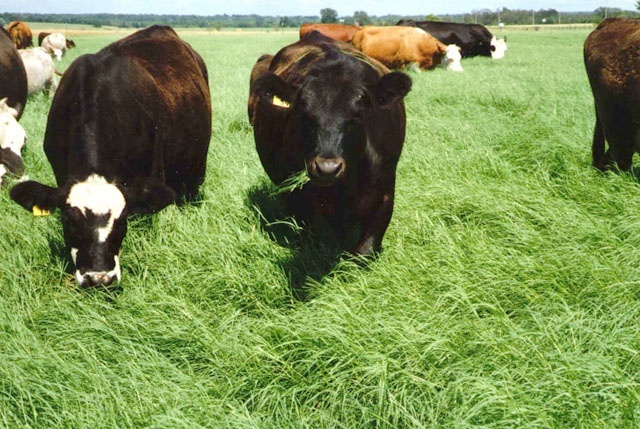 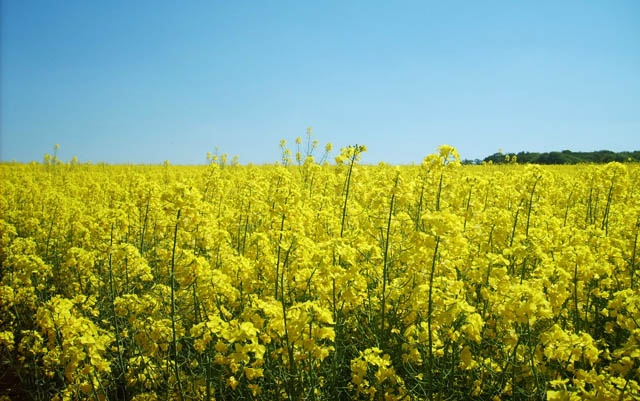 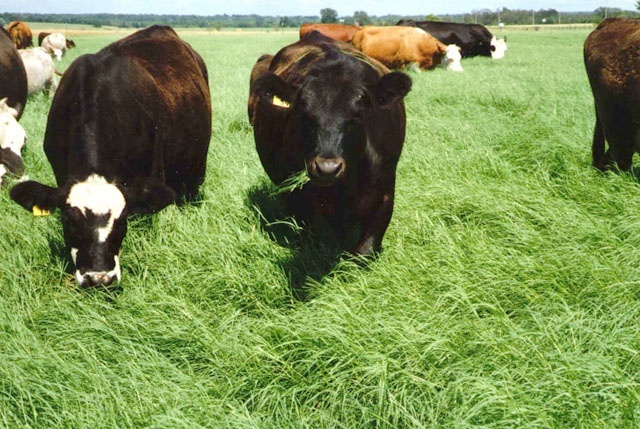 Модель зеленого конвеєра в Лісостепу України